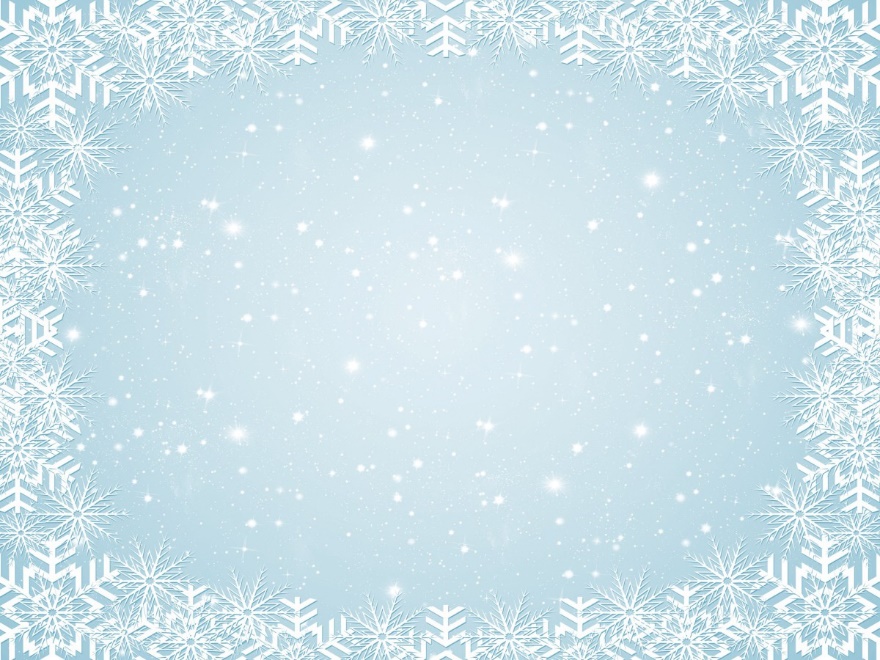 Новый год 
в разных странах
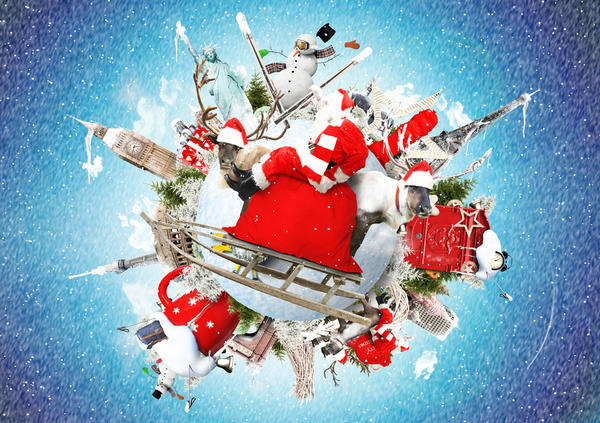 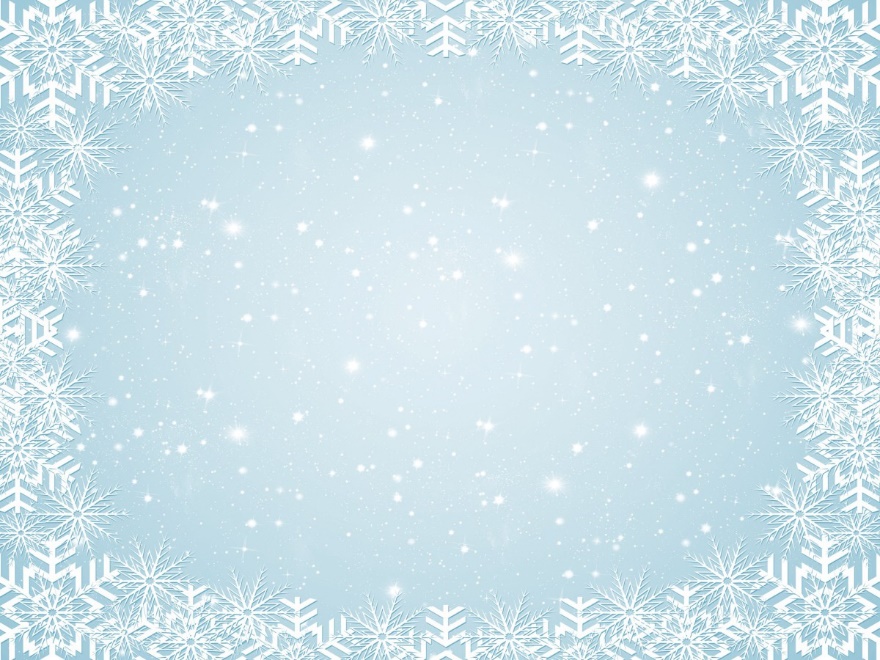 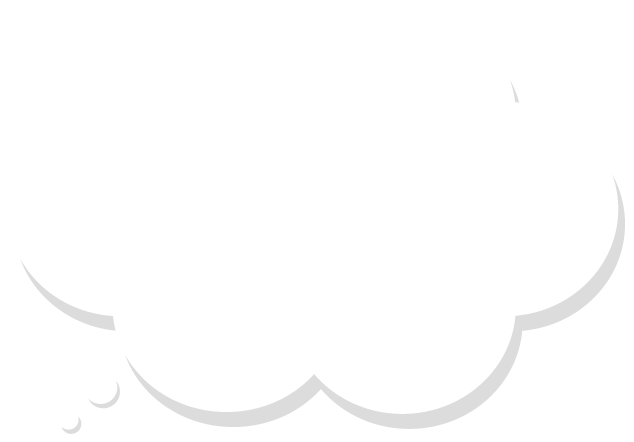 Привет!
      Я Алимок!  Приглашаю
     вас познакомиться с      
      новогодними  обрядами     
             и  традициями     
               некоторых стран.
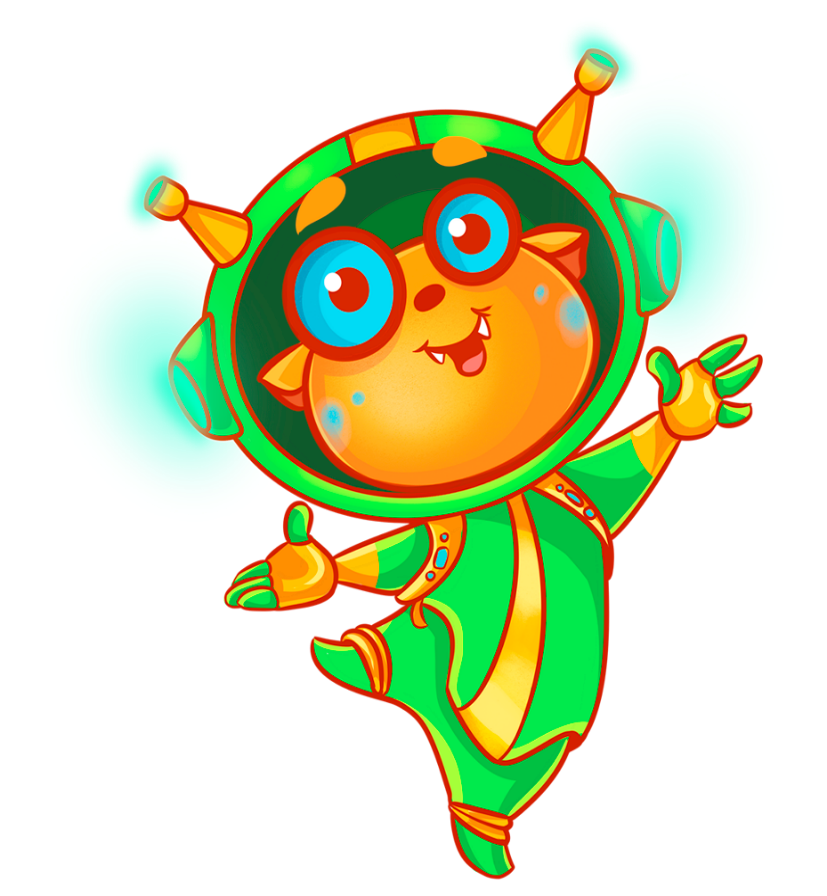 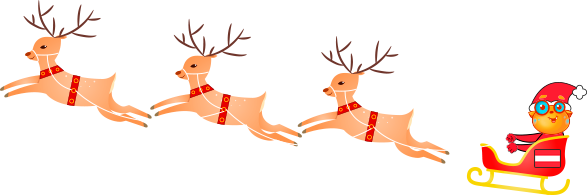 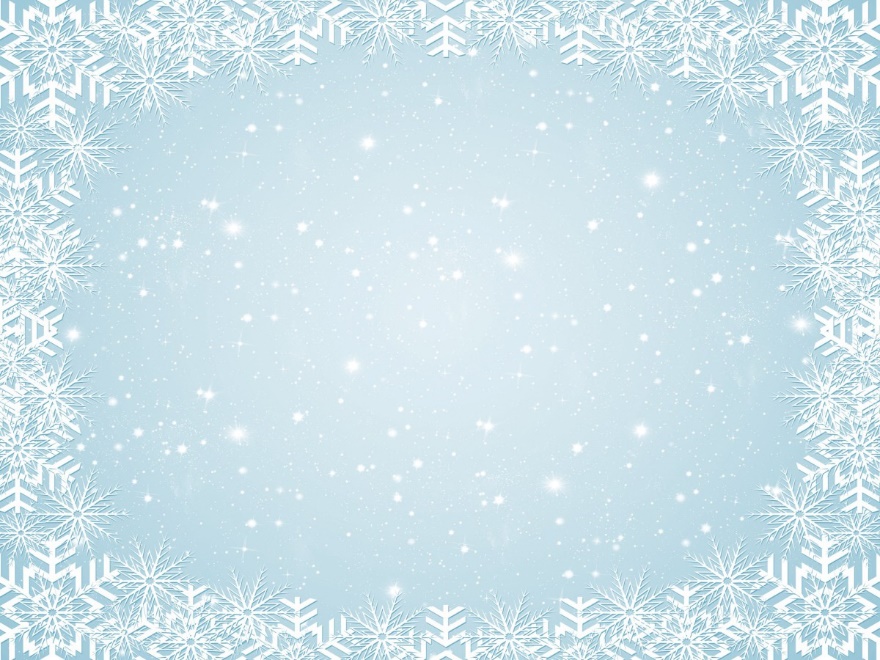 Австрия
В старину  в Австрии 
считалось хорошей приметой
перед Новым годом увидеть 
трубочиста и даже испачкаться
в саже, прикоснувшись к его 
одежде. Но сейчас трубочиста 
встретить не так просто, поэтому австрийцы  
                                  «заменили» объект. Теперь   
                                   добрым знаком считается    
                                   поросенок. Его дарят друг другу            
                                   с пожеланиями безбедной       
                                   жизни.
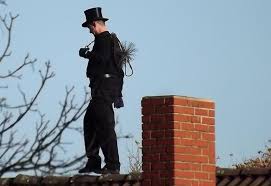 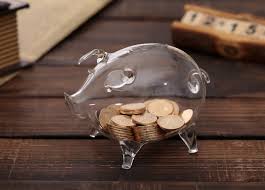 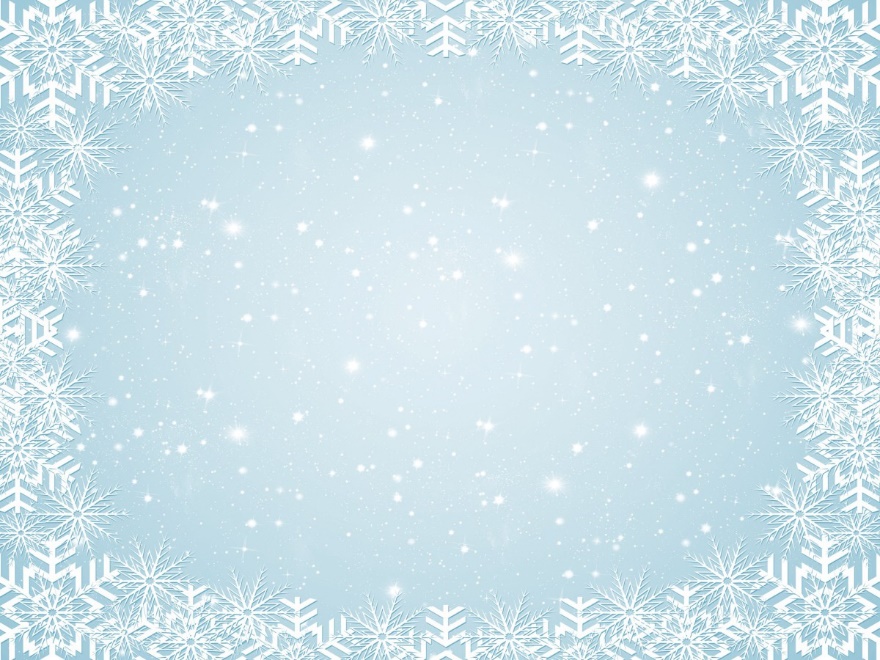 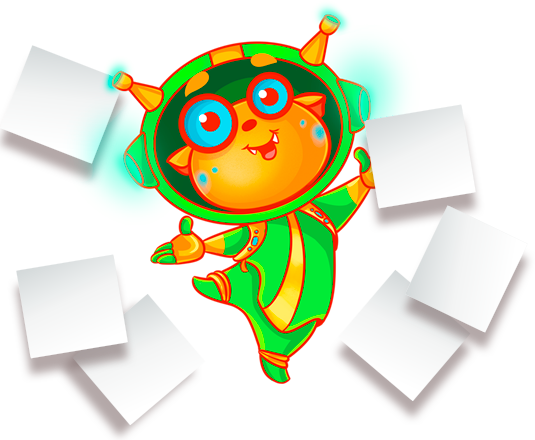 Аргентина
В Аргентине существует
необычный обычай
выбрасывать бумагу
на улицу. Уже в 
середине дня центры
аргентинских городов
устелены ровным слоем ненужной 
бумаги, иногда даже целыми кипами бумаг. Согласно местной традиции, нужно выбрасывать из окон ненужные журналы, газеты и другие бумаги.
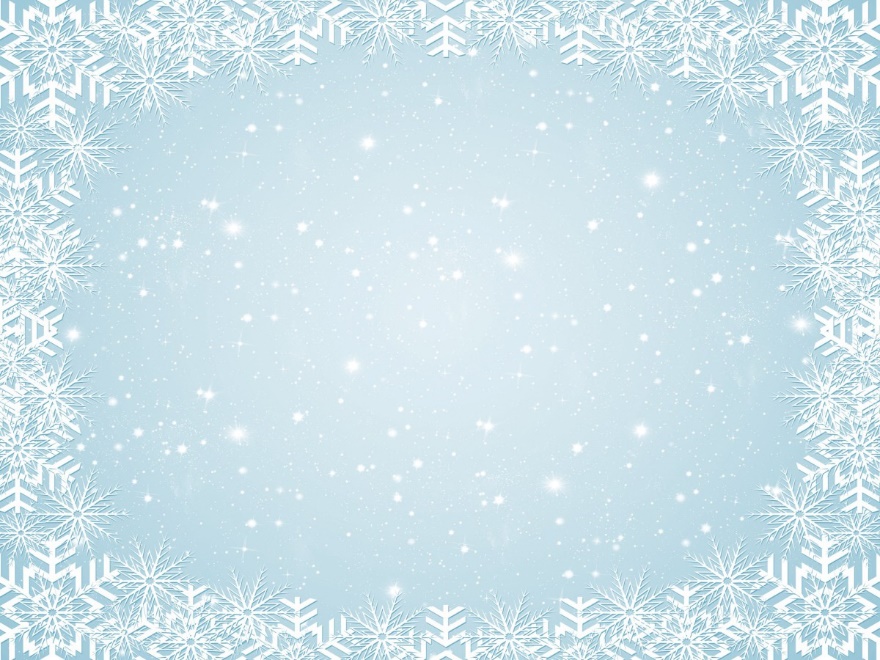 Вьетнам
Во Вьетнаме Новый
 год отмечается  между 
21 января и 19 февраля, 
когда здесь наступает 
ранняя весна. 
В новогоднюю ночь 
принято дарить друг 
другу веточки 
персикового дерева с 
почками. Вьетнамцы считают, что в  каждом доме живет бог. В канун Нового года он отправляется на небо на карпе, который превращается в дракона, чтобы там рассказать, как провел уходящий год каждый из членов семьи.
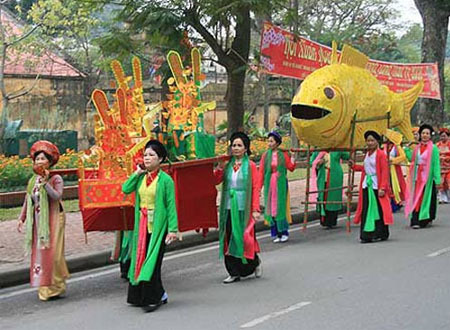 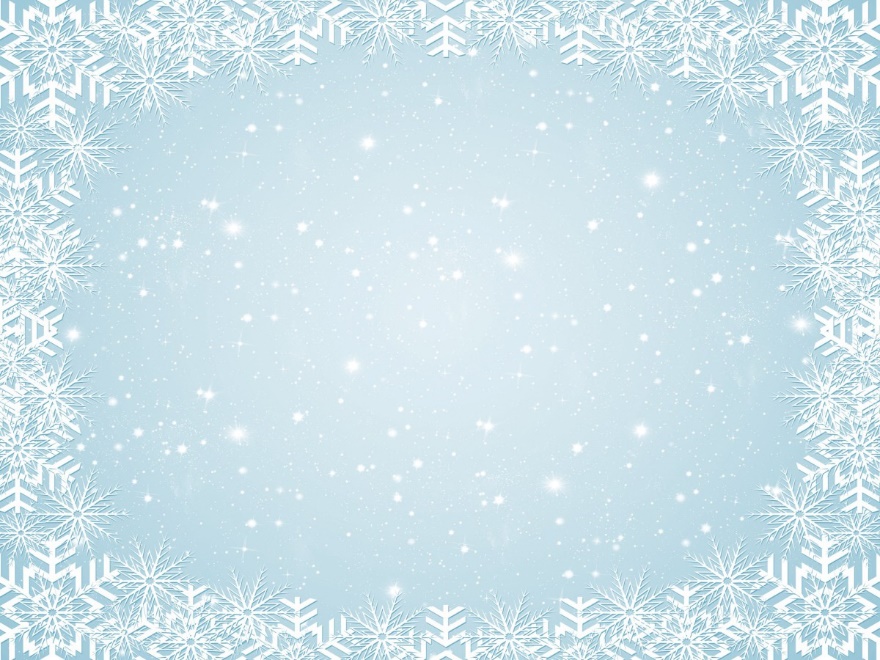 Загадать желание просто - в новогоднюю ночь надо всего лишь пустить в ближайший водоем 
живого карпа, предварительно нашептав ему свое желание. А дальше вольный карп отправится в путешествие, в конце которого и донесет желания Всевышнему.
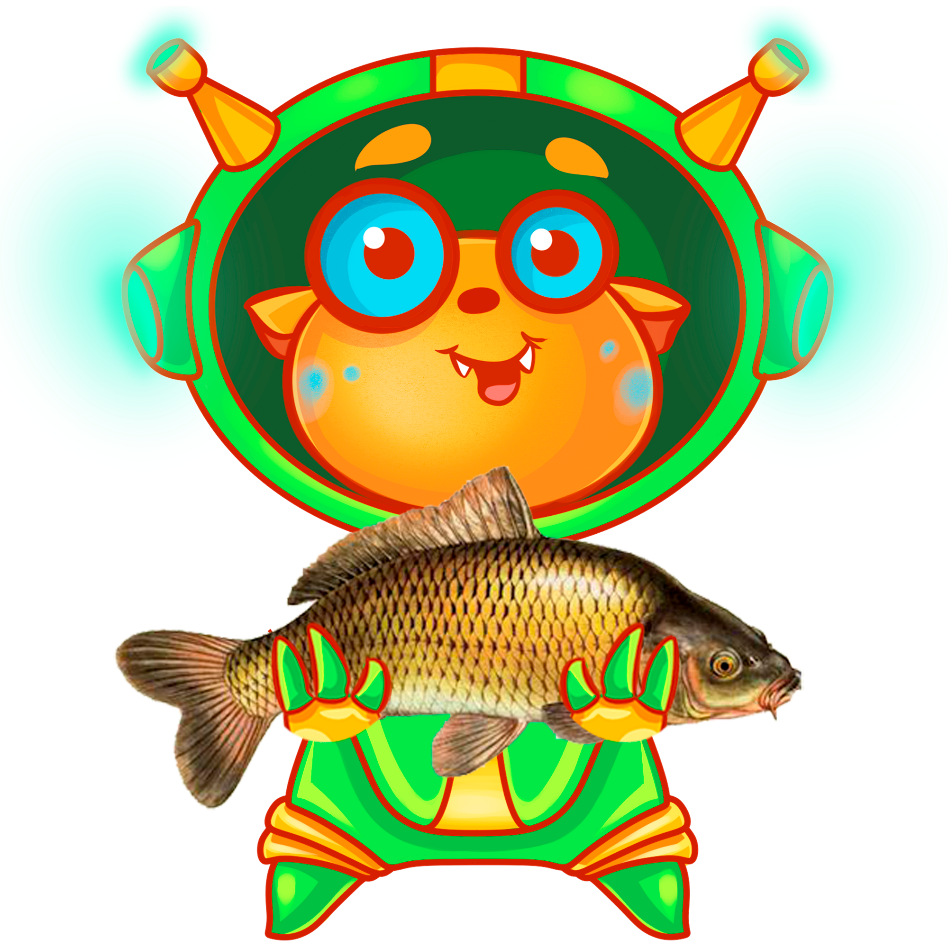 Греция
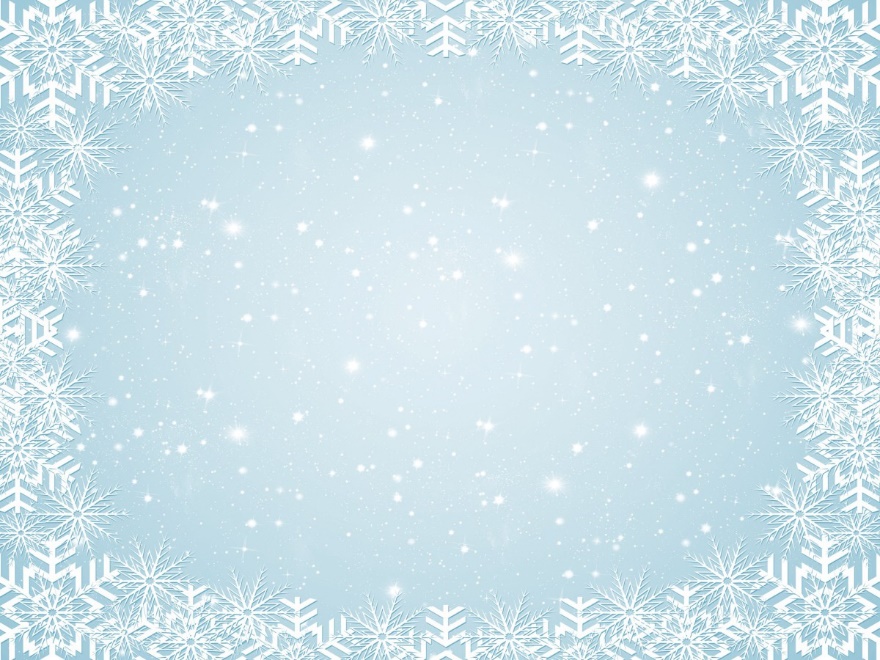 Основное блюдо праздничного
        стола в Греции — василопита, 
        пирог с узорами из теста, ягод и 
        орехов. Внутри запекается 
                      монетка на счастье –                
                        кому выпадет кусочек 
                         пирога с монеткой, тот будет самым                          
                          счастливым в новом году.
                          В новогоднюю ночь жители Греции
               ходят в гости друг к другу с подарками.        
     Однако помимо подарков они несут хозяевам камень. Считается, что чем тяжелее камень, тем более тяжелым будет кошелек у одариваемых в наступающем году.
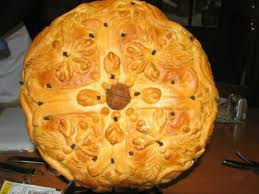 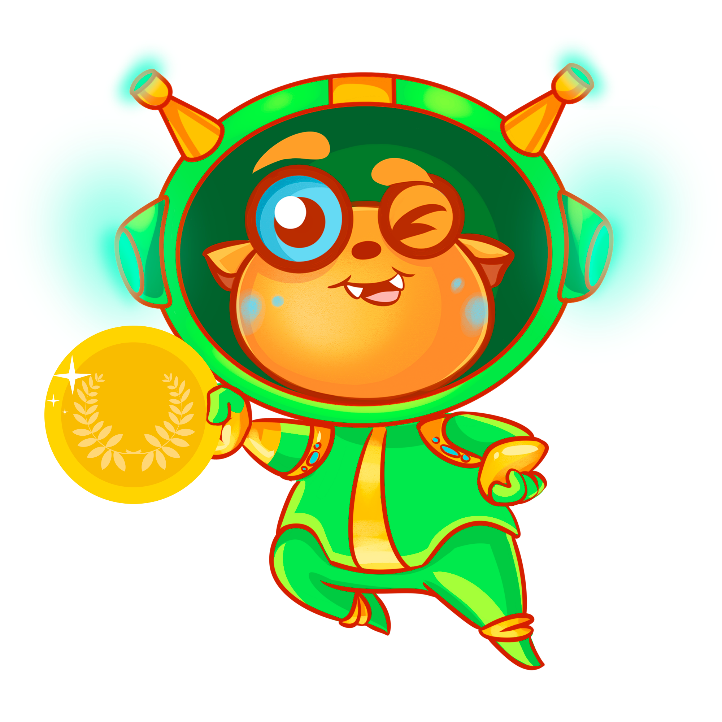 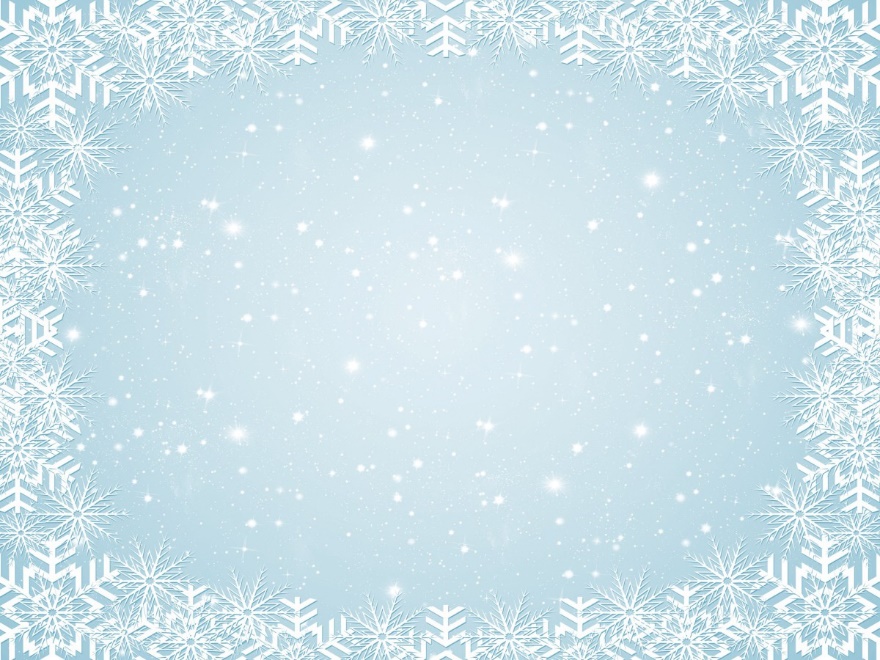 По другой греческой традиции, старший член семьи должен разбить во дворе своего дома плод граната. Если гранатовые зернышки рассыпались по двору, то его семью в наступающем году ожидает счастливая жизнь.
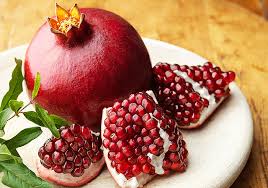 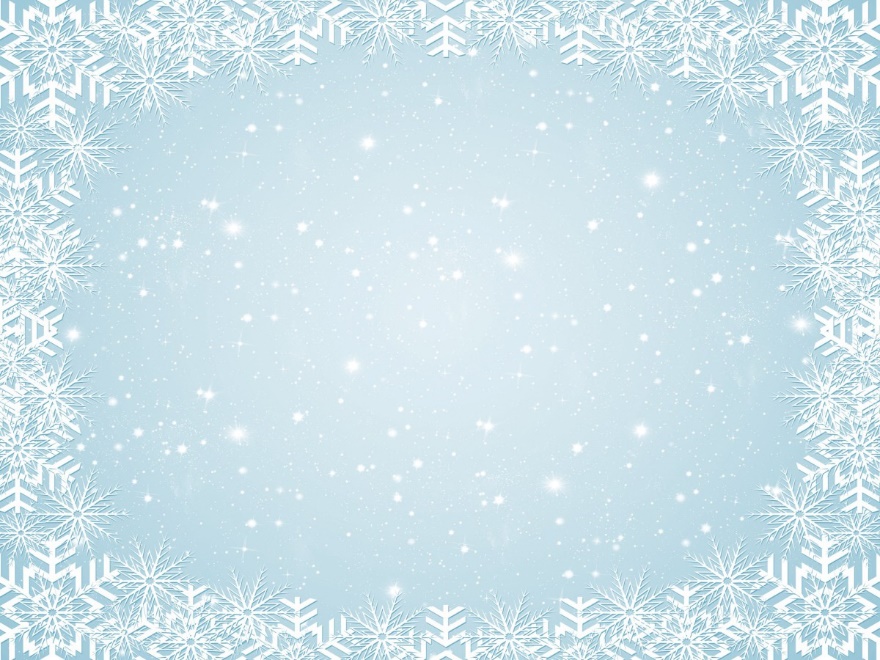 Дания
В Дании существует новогодняя традиция - бросание в двери друзей и соседей разбитую
посуду. Причем это 
никого не раздражает, а 
наоборот, очень 
радует. Ведь та семья,
на пороге которой
окажется больше 
всего разбитой 
посуды, будет самой 
удачной в наступающем году. Так же это означает, что семья имеет больше всех друзей.
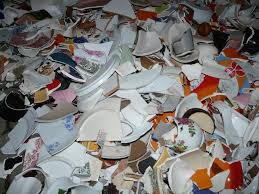 Италия
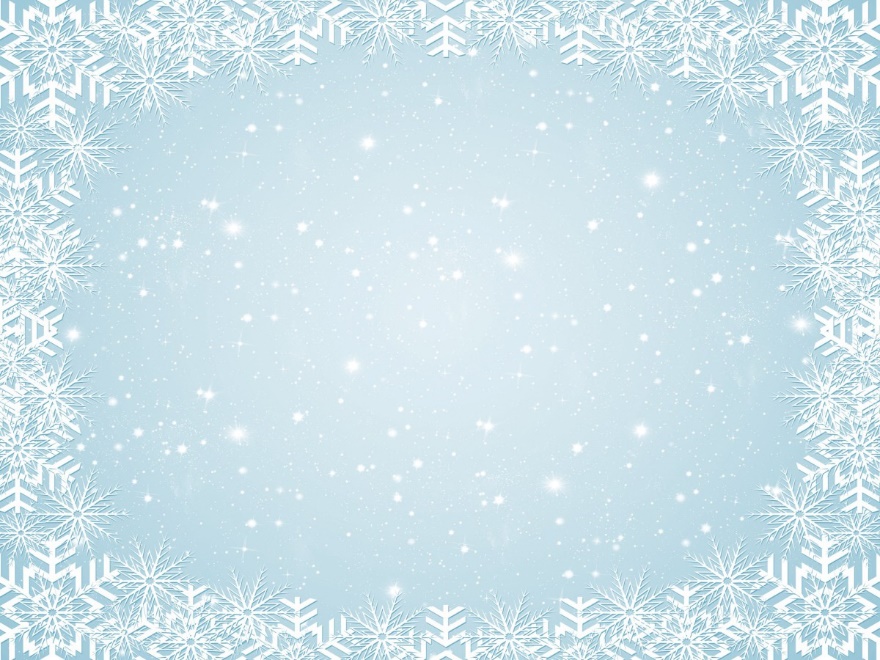 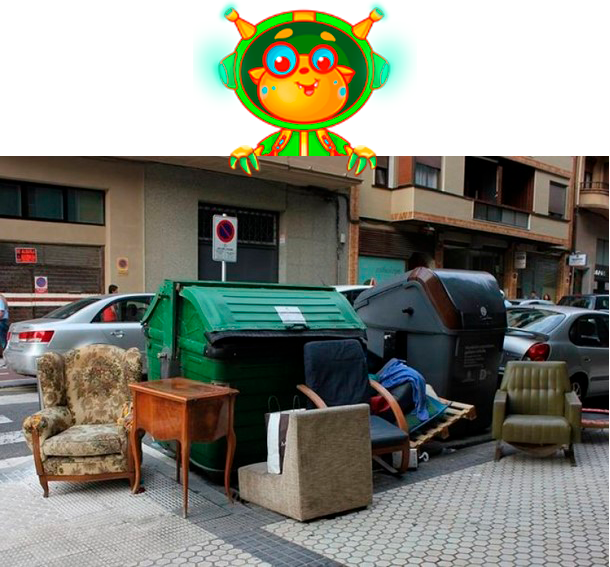 «Capodanno» — так 
называется
Новый год в 
Италии.
В переводе это 
слово означает
 «голова года». 
    В Италии 
считается, что 
отмечать Новый год надо, 
избавляясь от старого. Поэтому
немало итальянцев до сих пор практикуют средневековый обычай, выбрасывают из окон ненужные вещи.
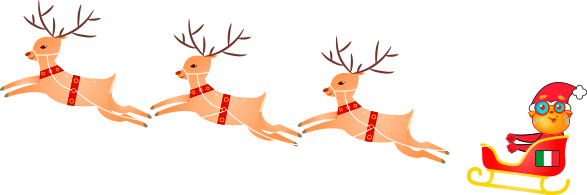 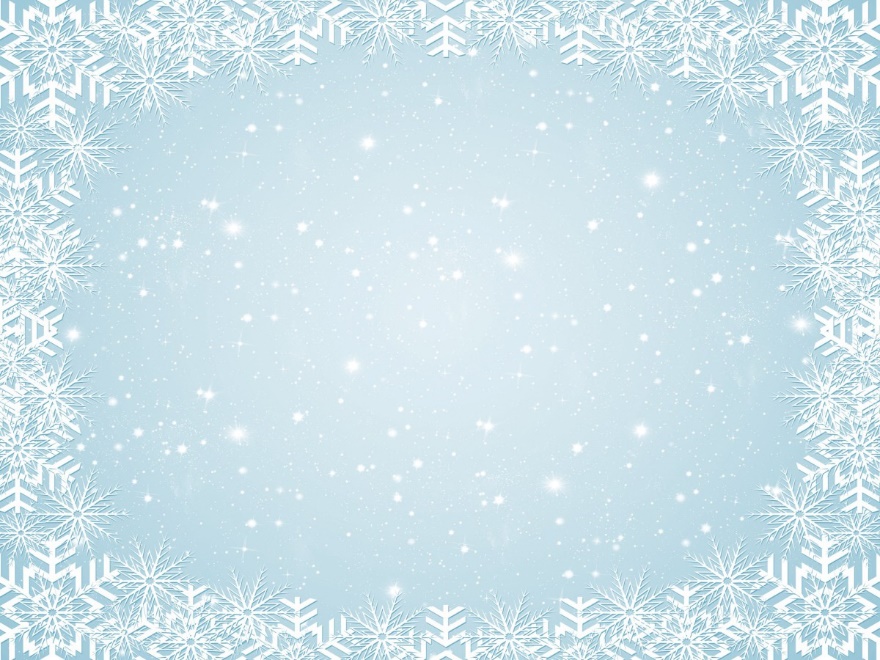 Италия
В новогоднюю ночь все население Италии обязательно  одевает что-то красное. 
     Еще одной традицией Италии является съедание изюма, засохшего прямо на гроздьях. Поскольку ягоды
винограда напоминает монеты,
то считается что съевший 
большее их количество, в наступающем году заработает больше денег.
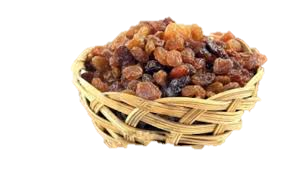 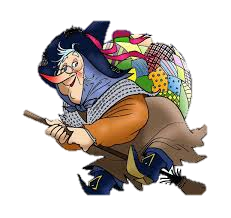 Италия
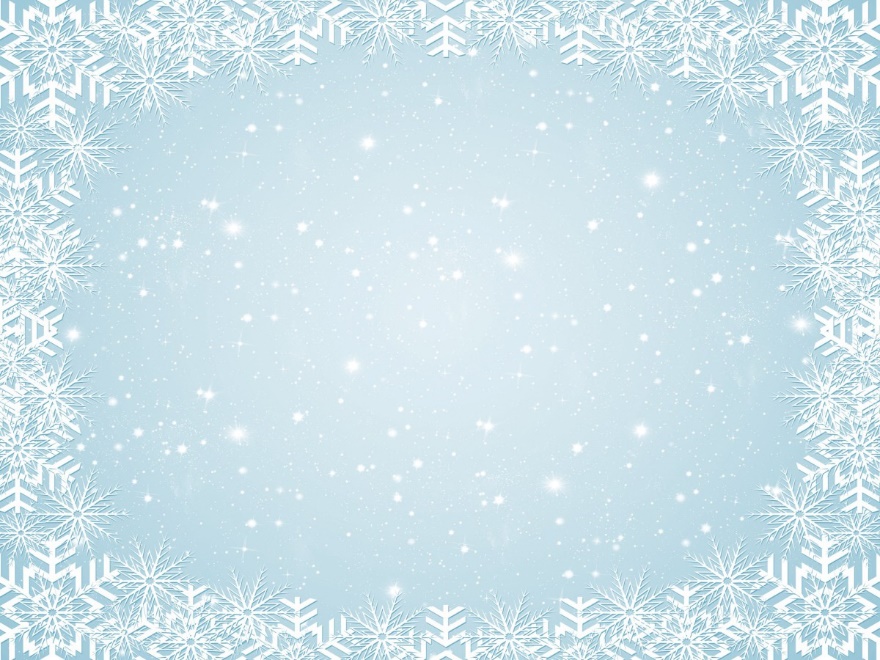 В Италии подарки детям 
и взрослым приносит пожилая
леди — Фея Бефана.  
   Она прилетает на волшебной метле,
открывает двери золотым ключиком
и наполняет подарками детские чулки,     
специально подвешенные у камина, послушным детям она приносит подарки, а непослушным достается только зола.
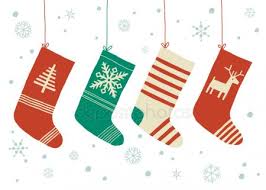 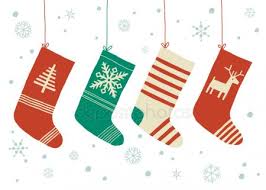 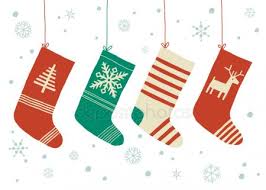 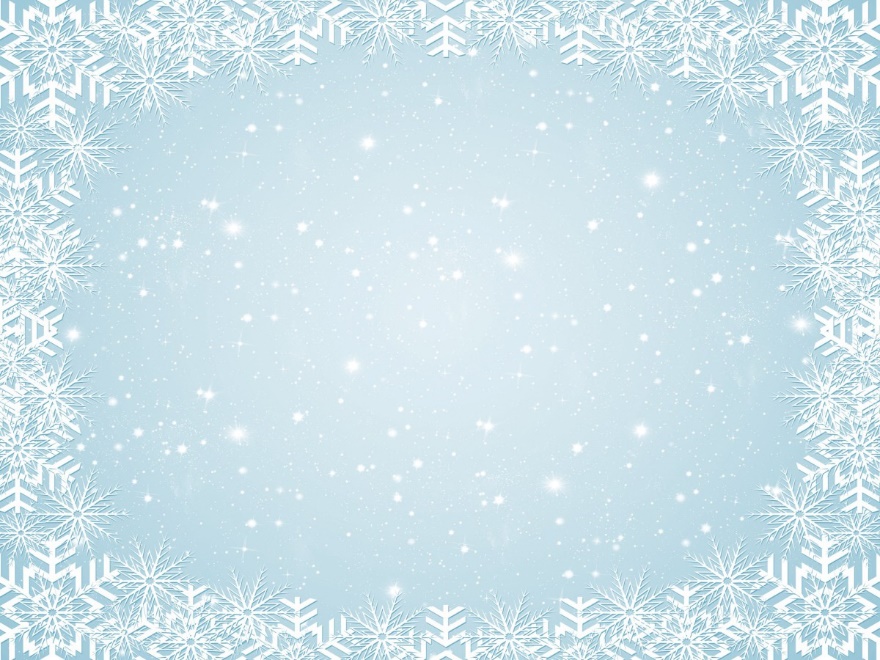 Таиланд
Таиланд отмечает Новый год 13 апреля  
Новый год Сонгкран знаменует смену года и наступление сезона дождей.
В эти дни сложно остаться сухим — люди из водяных пистолетов, из тазиков и шлангов обливают прохожих и проезжающих водой. Мажут
белой глиной и тальком. Это символизирует очищение,
обновление и избавление от
негатива, накопленного за год.
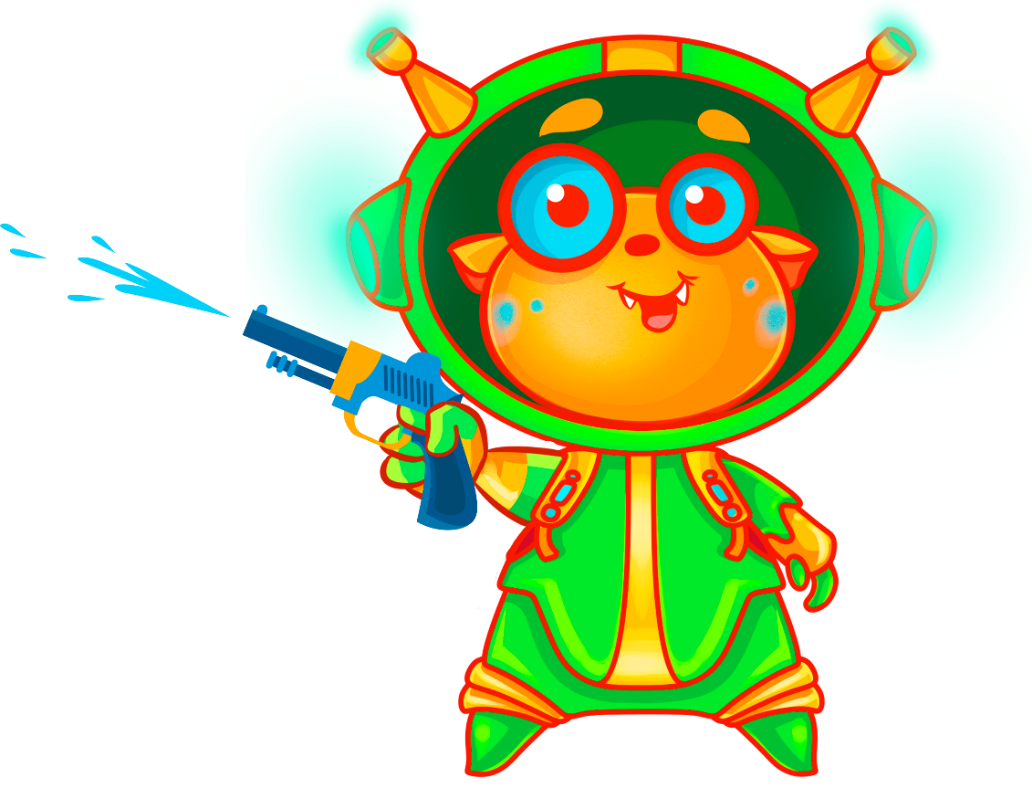 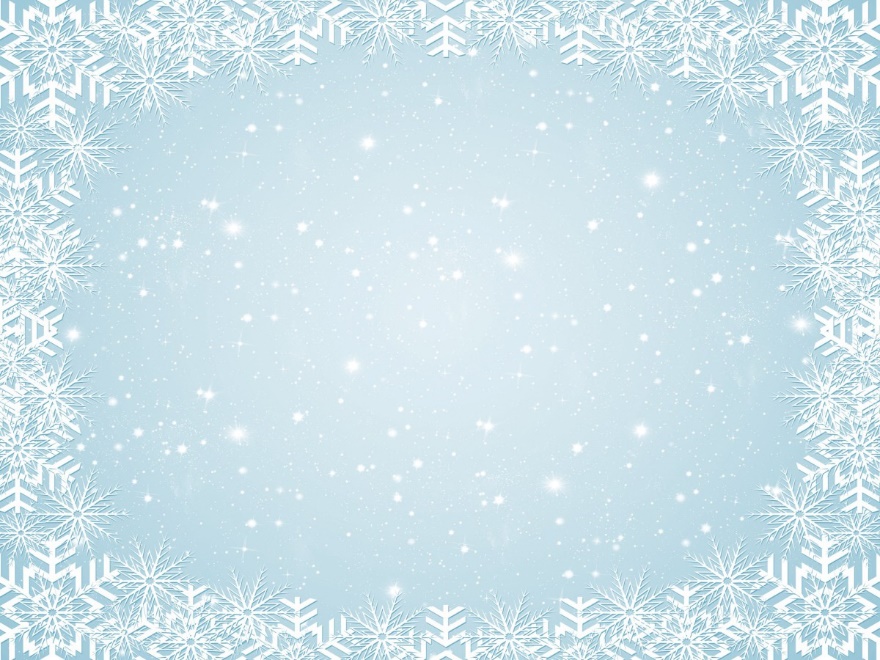 Шотландия
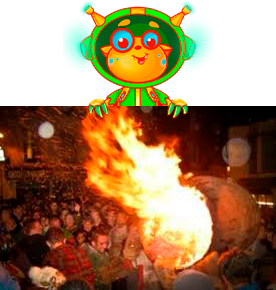 Новый год в Шотландии 
называется Хогмани —
и это настоящий 
огненный карнавал!
    По обычаю ночью 
накануне 1 января 
мирные граждане
палят  бочки с дегтем
и катят их  по улицам, сжигая таким образом Старый и приглашая  Новый год.
Еще одна новогодняя традиция в Шотландии                                                                          перед наступлением Нового года, все члены семьи садятся около камина, а с первым боем курантов глава семьи должен открыть входную дверь, причем молча. 
Такой ритуал 
призван проводить 
старый год и 
впустить Новый 
год в свое жилище. 
Шотландцы верят, 
что войдет ли в дом 
удача или неудача, зависит от того, кто в новом году первым переступит их порог.
Шотландия
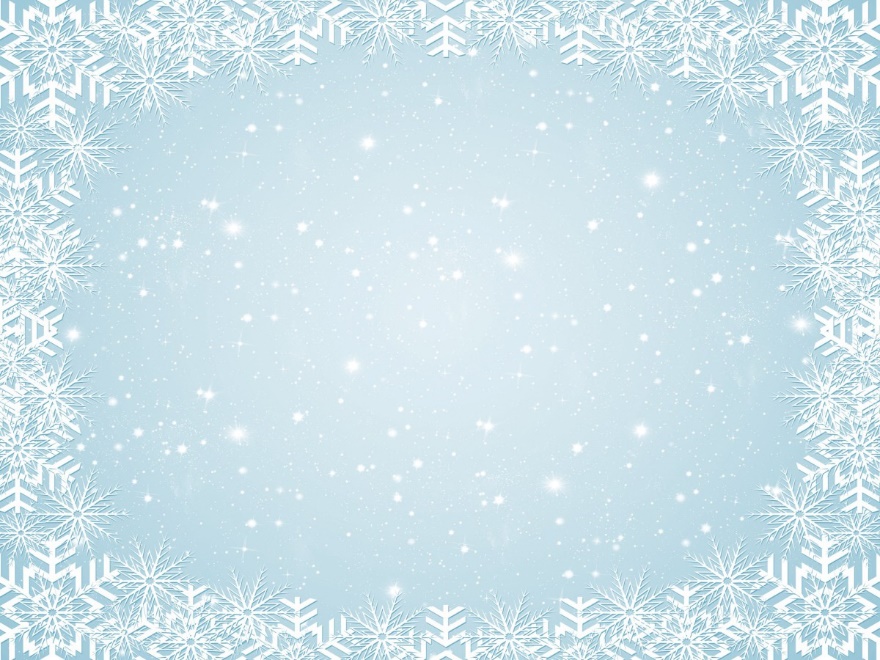 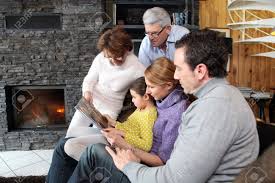 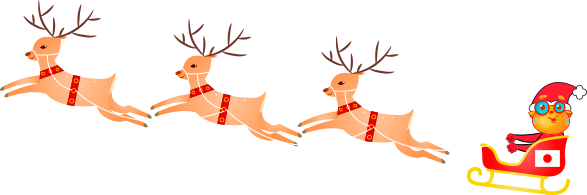 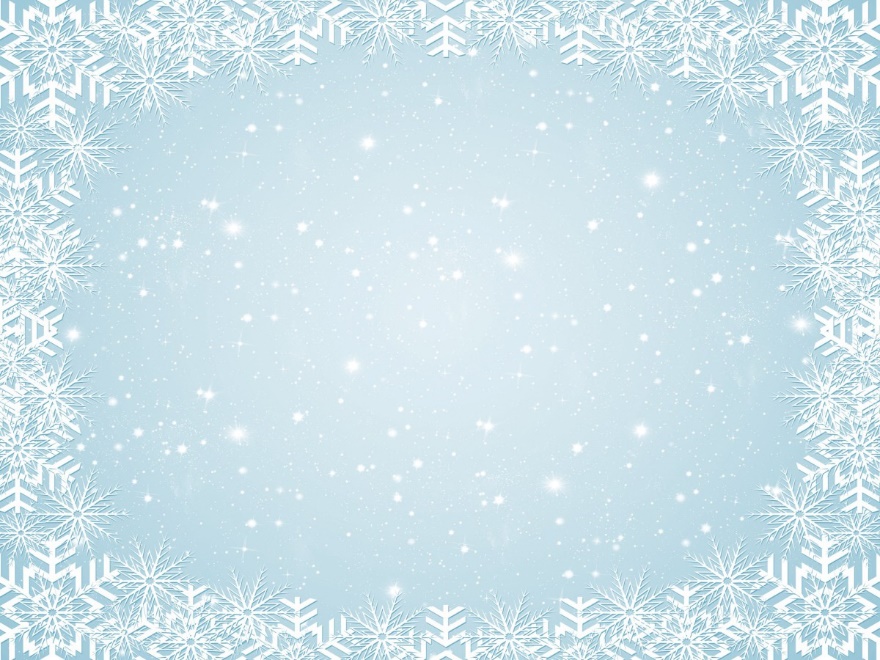 Япония
В Стране Восходящего Солнца Новый год  называется О-сёгацу.
Проводят праздник в
новой одежде, что
гарантирует здоровье
и удачу. Роль елок в 
Японии играет 
новогоднее деревце
мотибана.
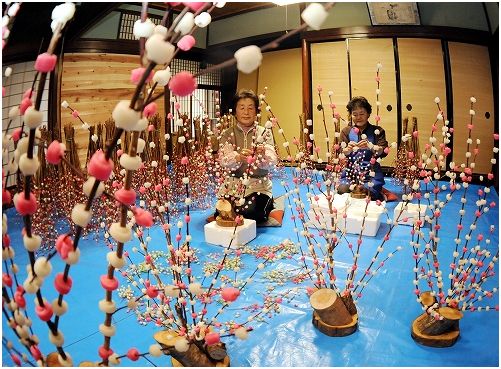 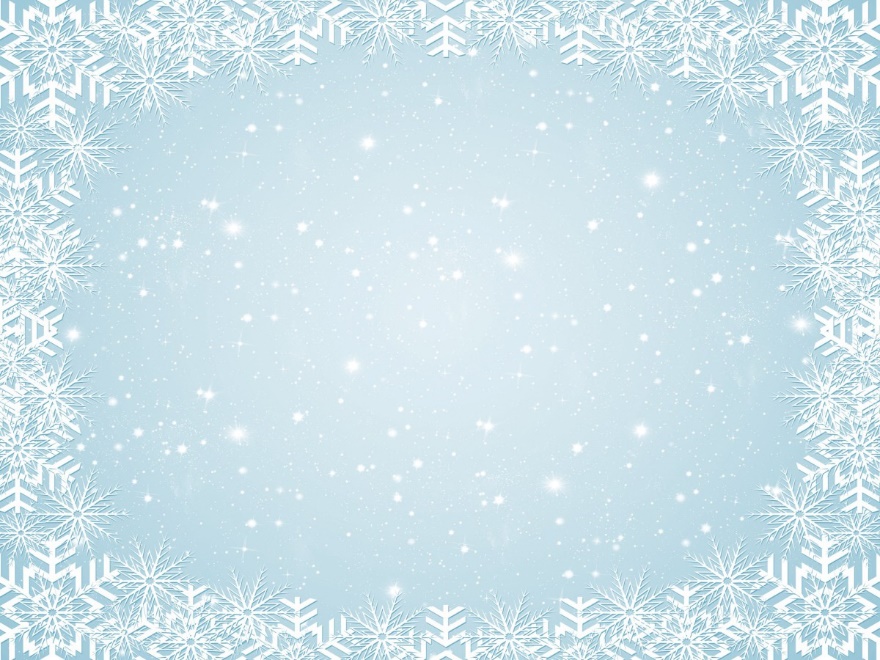 Япония
Есть у японцев и свои «куранты». Приход года возвещают 108 ударов колокола. Удары колокола обозначают             один из шести 
человеческих 
пороков: жадность,
легкомыслие, зло,
зависть, глупость
и нерешительность.
А 108 потому что
японцы считают, 
что каждый порок 
человека имеет 18 оттенков.
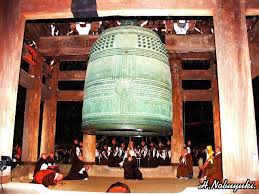 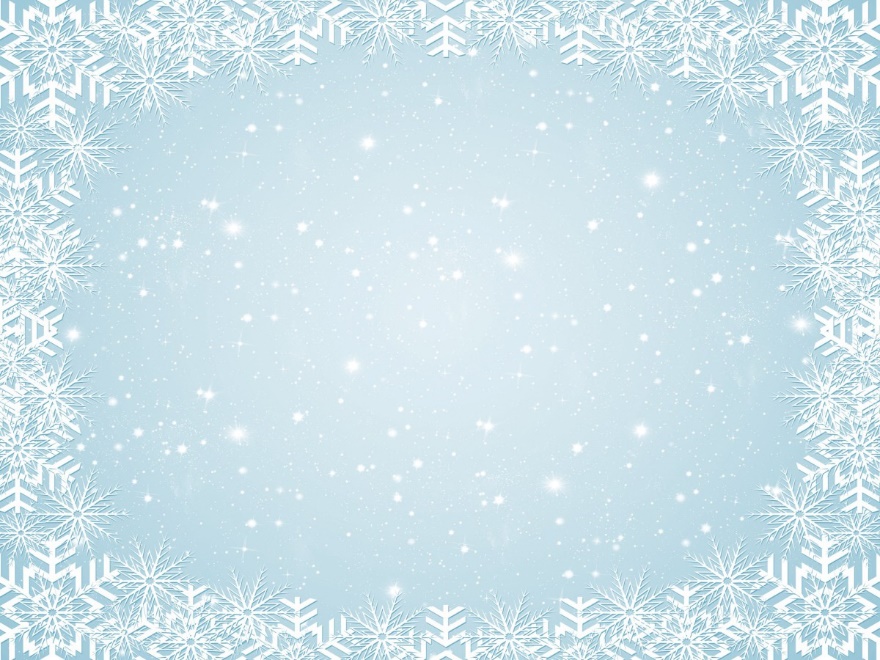 Япония
По другой японской новогодней традиции,     
    принято дарить близким и друзьям открытки  
    с изображениями животного –
    символа наступающего года.
    
        Интересно, что в течение 
    новогодней недели нельзя 
    произносить следующие слова:
    лиса, дракон, тигр, змея, смерть,     
    демоны. Если же кто-то не уследил за своей    
    речью, как правило, это дети, то им нужно  
    вытереть рот специальной ритуальной тканью.
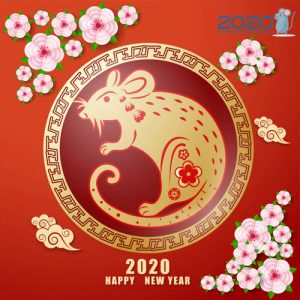 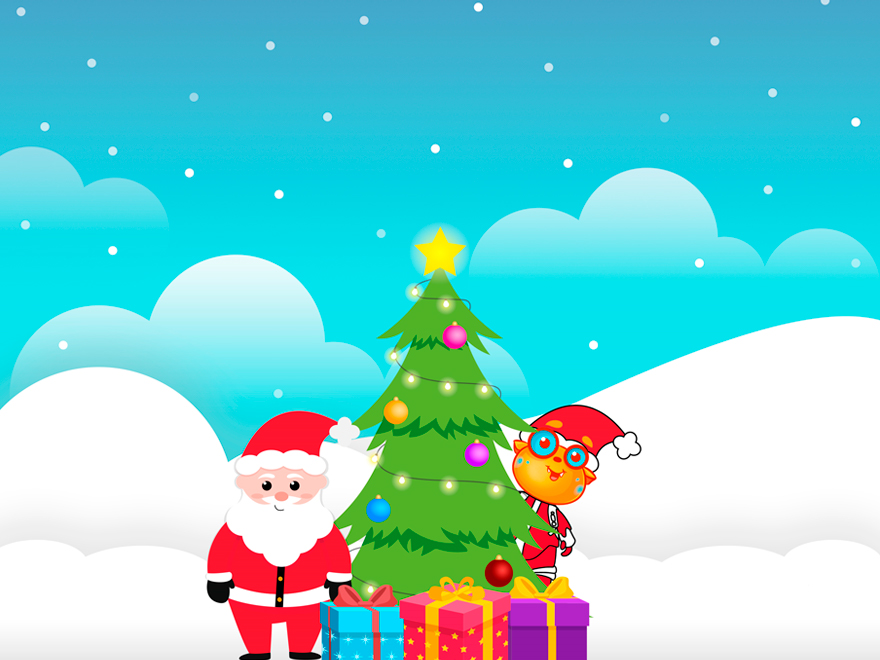 С Новым годом!